Cvičení
Podle předlohy vytvoř tabulku pro přehled známek.
Každý předmět bude mít samostatný řádek.
Šířku všech sloupců vhodně uprav.
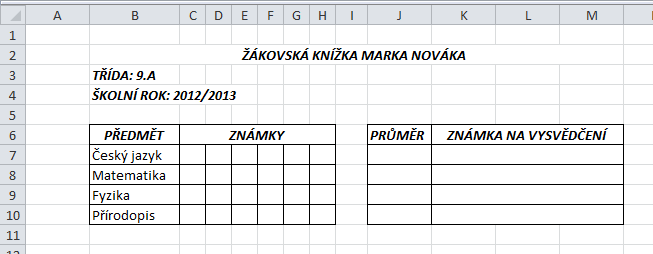 Cvičení
K zadávání známek použij svou žákovskou knížku.
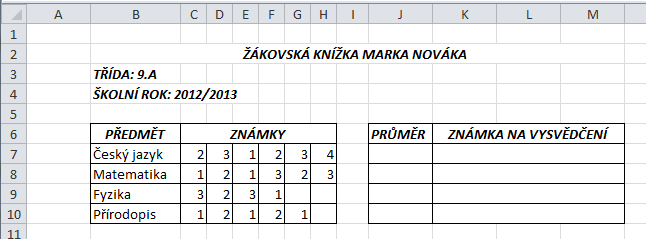 Cvičení
Do sloupců vpravo umísti takové vzorce, které vypočítají aritmetický průměr známek každého předmětu, výslednou známku na vysvědčení.
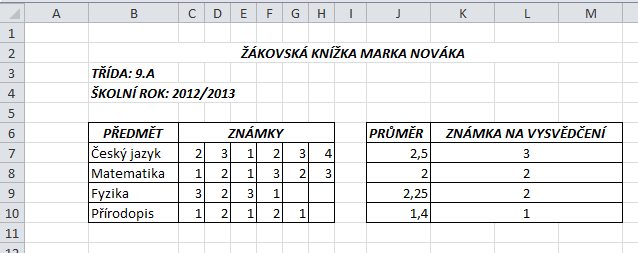 Cvičení
Celou svou práci vhodně graficky uprav.
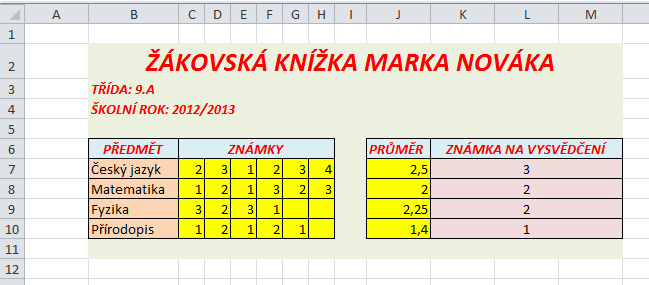 Kontrola vzorců
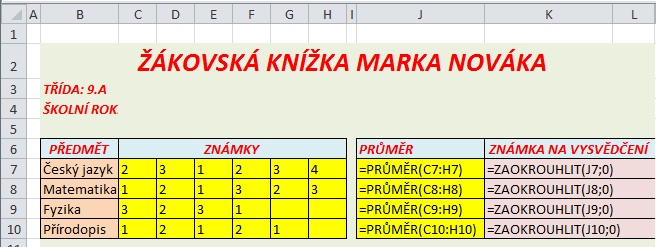 A něco navíc…
Nyní máš svou aktivní žákovskou knížku 
a můžeš si například vyzkoušet, kolik jedniček musíš získat k vylepšení známky 
Zdroje
Literatura:
VANÍČEK, Jiří. Informatika pro základní školy a víceletá gymnázia 2. díl. Brno: CP Books, 2005, ISBN 80-251-0630-6.
Obrázky:
Vlastní, snímky obrazovky aplikace Excel systému Microsoft Office 2010.